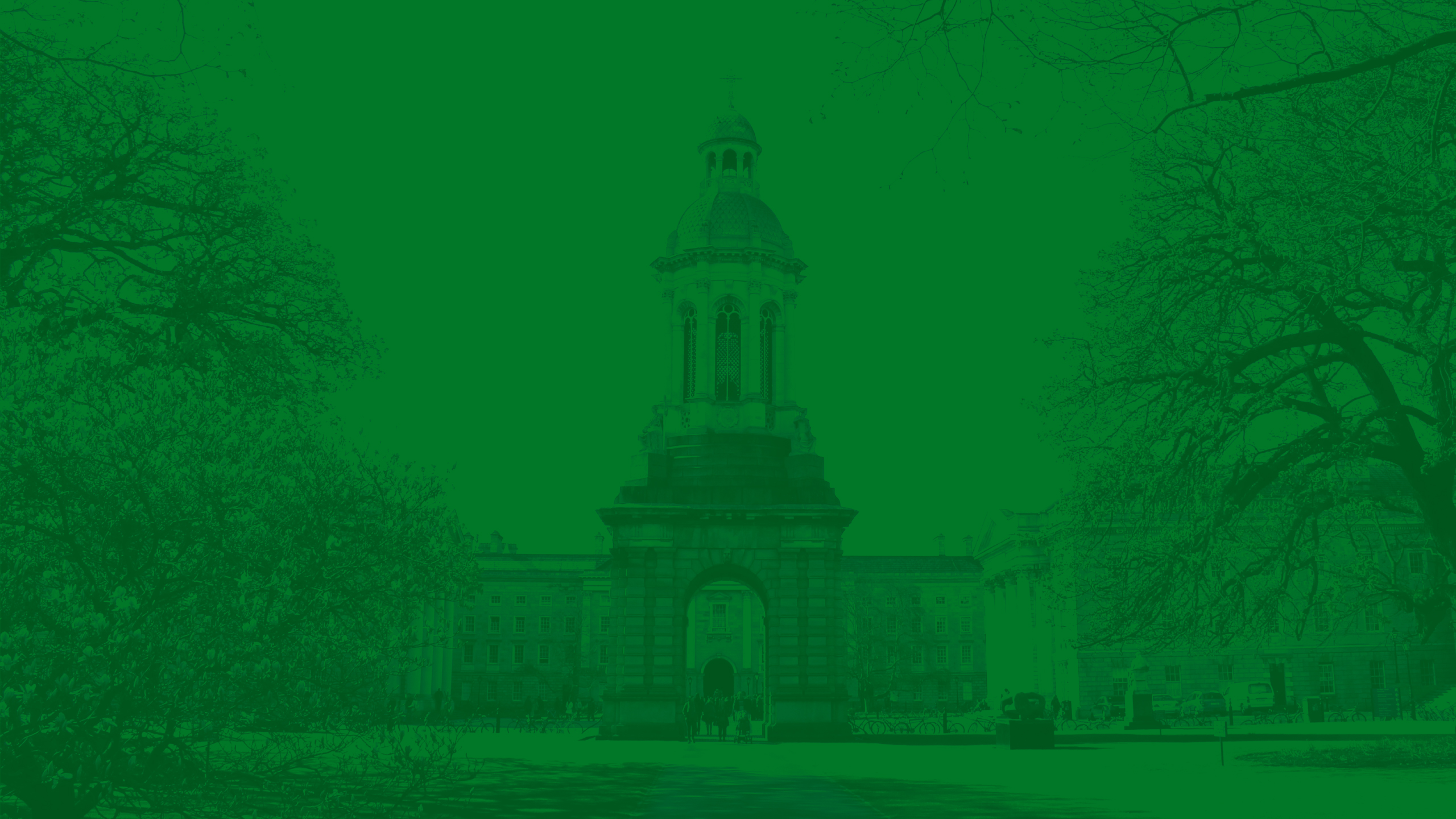 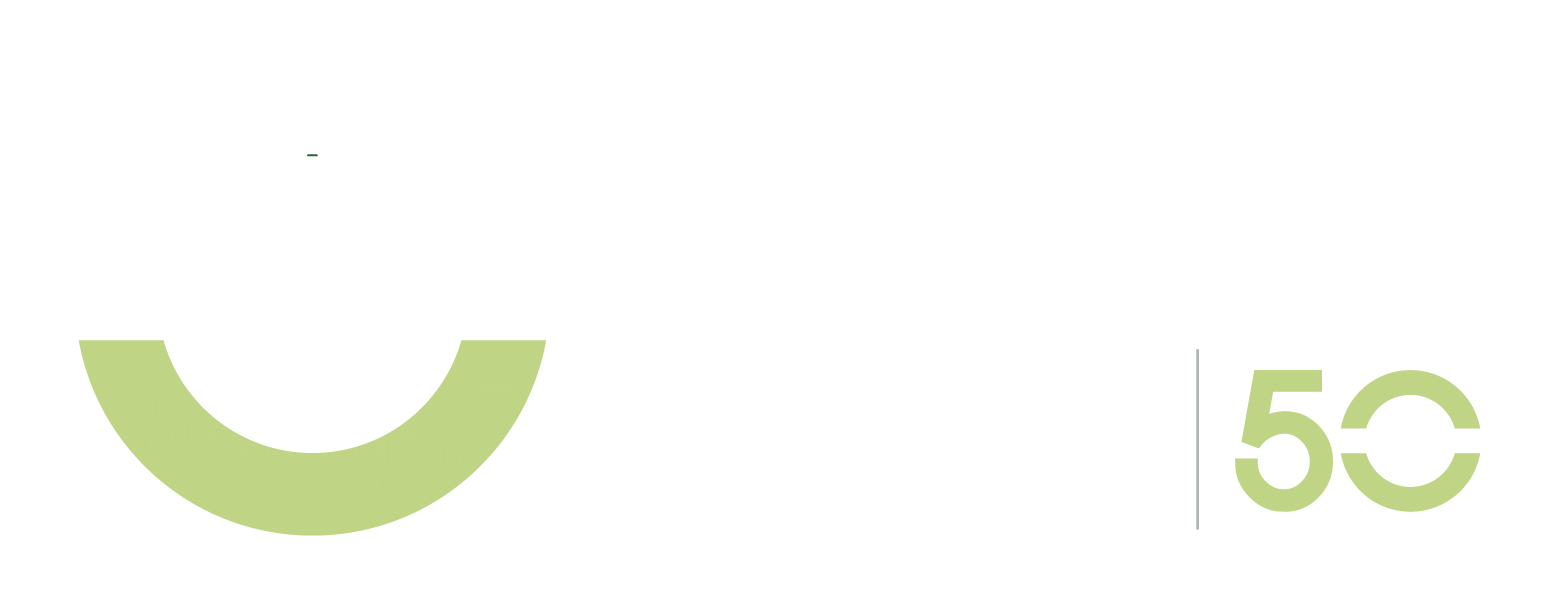 Insert your Poster title here
REFLECT, RECOGNISE, REIMAGINE
POSTER: THEME
Insert author and affiliation here
Background 

Insert your references here
Aims & Objectives 

Insert your references here
Materials & Methods    

Insert your references here
Conclusions 

Insert your text and graphic here
Discussion 

Insert your references here
Results

Insert your references here
References

Insert your references here